Workshop
ENV 6.5-1

April 7-8, 2011

Yola
Challenge 6.5 & ENV 6.5-1
Challenge 6.5 Mobilising environmental knowledge for policy, industry and society
 
ENV.2012.6.5-1 Developing community-based environmental monitoring and information systems using innovative and novel earth observation applications
Challenge 6.5 & ENV 6.5-1
Policy priorities
Policy innovation
Co-operative planning
Environmental governance
Uptake & exploitation 
of knowledge
Revision EU policy (air quality)
Sectors (energy, transport, agri,
Forestry, fisheries, health etc)
Advanced data mgmt strategies
E-collaboration platforms
Data sharing
Data standards, quality, reliability
Methods & standards
Integrated Assessment
Integrative
Interdisciplinary
Action-oriented
Acceptance activities
Transparency
Knowledge mgmt
Accountability
Responsiveness
Pilot cases
Citizen participation
Community priorities
Citizens’ observatories
Community based-monitoring
Community-based data collection, 
Interpretation
Community decision making
Citizen empowerment
Highly innovative monitoring technologies
e.g. low-cost reliable micro-sensors, 
smart phone applications, etc
Challenge 6.5 & ENV 6.5-1
Policy priorities
Policy innovation
Co-operative planning
Environmental governance
Uptake & exploitation 
of knowledge
Revision EU policy (air quality)
Sectors (energy, transport, agri,
Forestry, fisheries, health etc)
Advanced data mgmt strategies
E-collaboration platforms
Data sharing
Data standards, quality, reliability
Methods & standards
Integrated Assessment
Policy
Science
Integrative
Interdisciplinary
Action-oriented
Acceptance activities
Transparency
Knowledge mgmt
Accountability
Responsiveness
Pilot cases
Relations
Citizen participation
Community priorities
Citizens’ observatories
Community based-monitoring
Community-based data collection, 
Interpretation
Community decision making
Citizen empowerment
Citizens
Industry
Highly innovative monitoring technologies
e.g. low-cost reliable micro-sensors, 
smart phone applications, etc
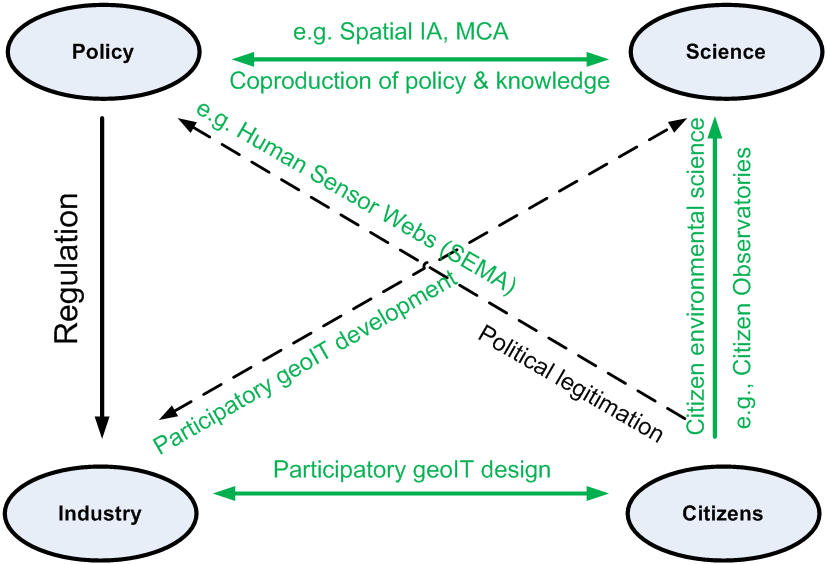 The “ecology” of existing effective federations of citizen associations, environmental agencies, and official Environmental Science

Case studies

Capacity and awareness building
Global air quality map of NO2 levels
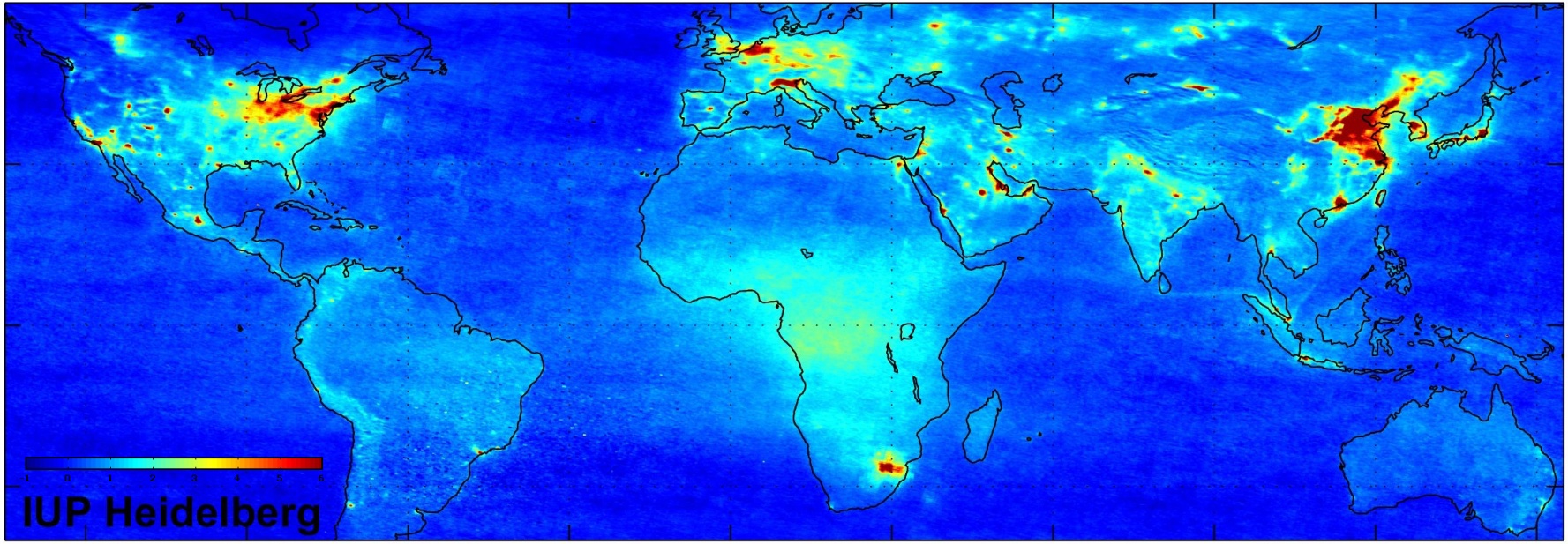 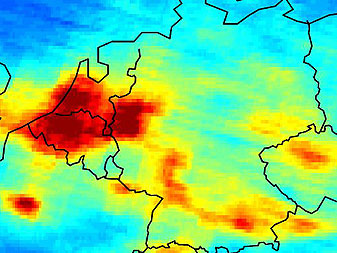 (Source: ESA and Heidelberg Univ., 2004)
A map with a shocking message for the Dutch